Jean-Auguste-Dominique Ingres
(1780-1867)
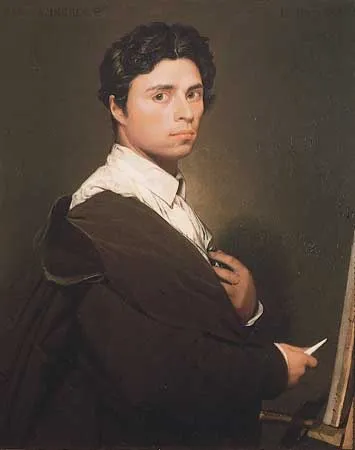 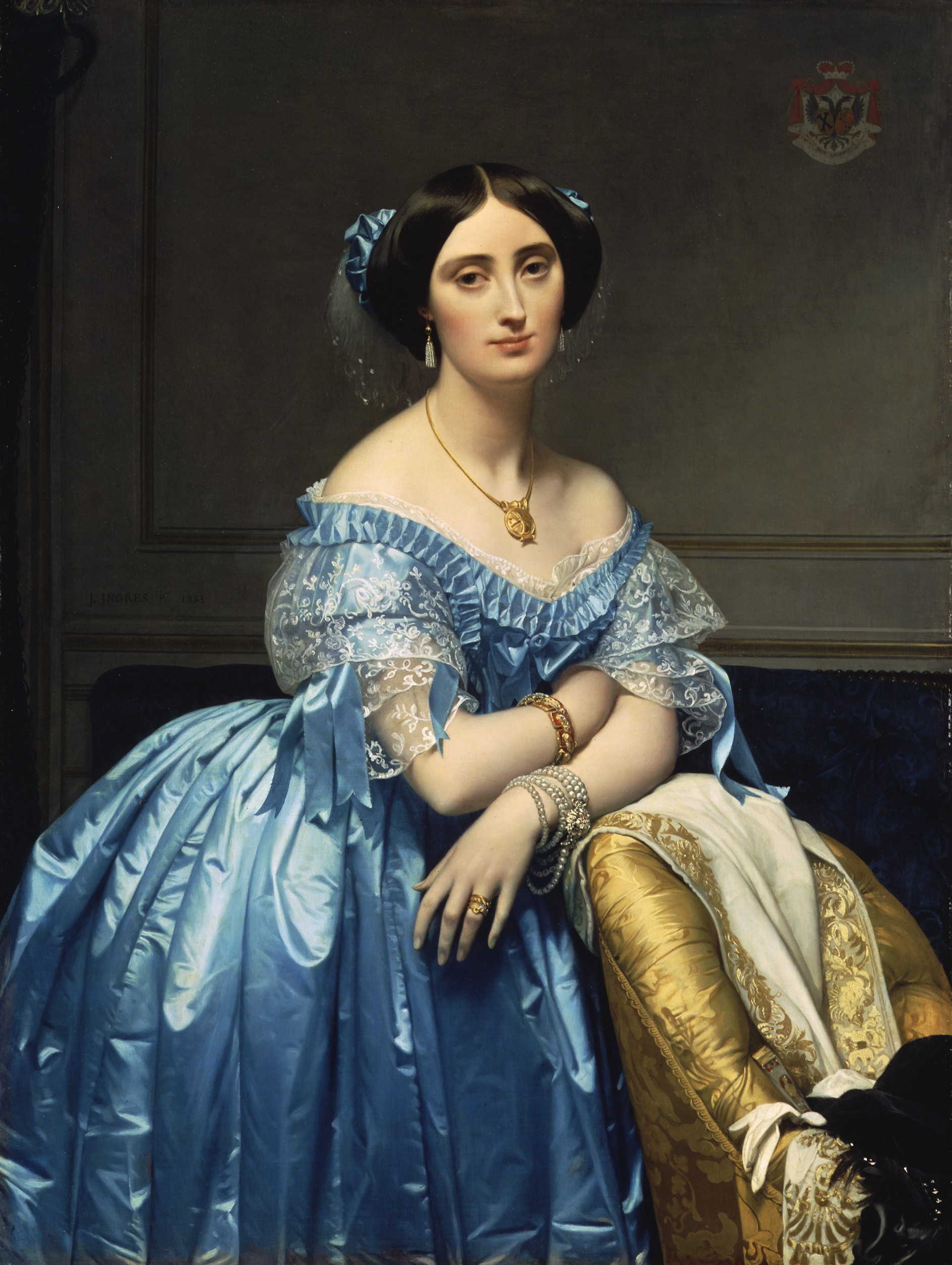 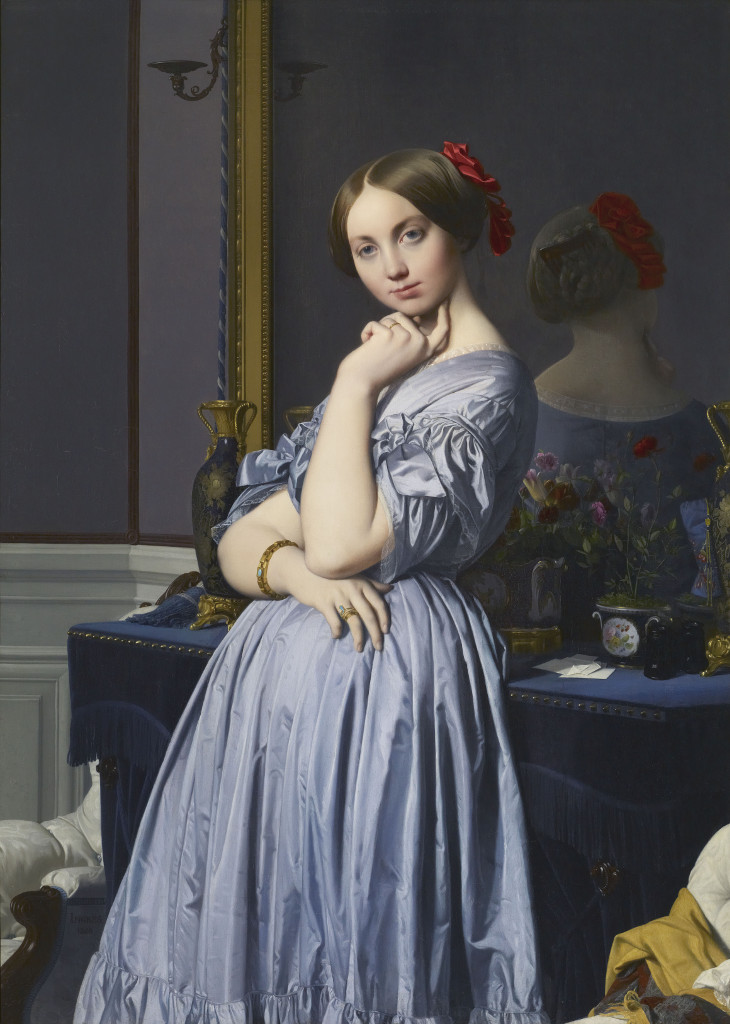 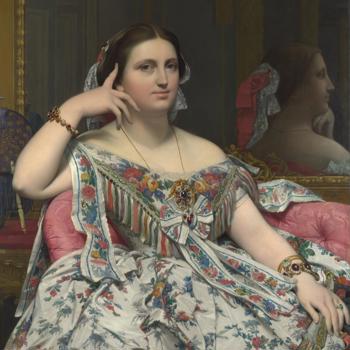 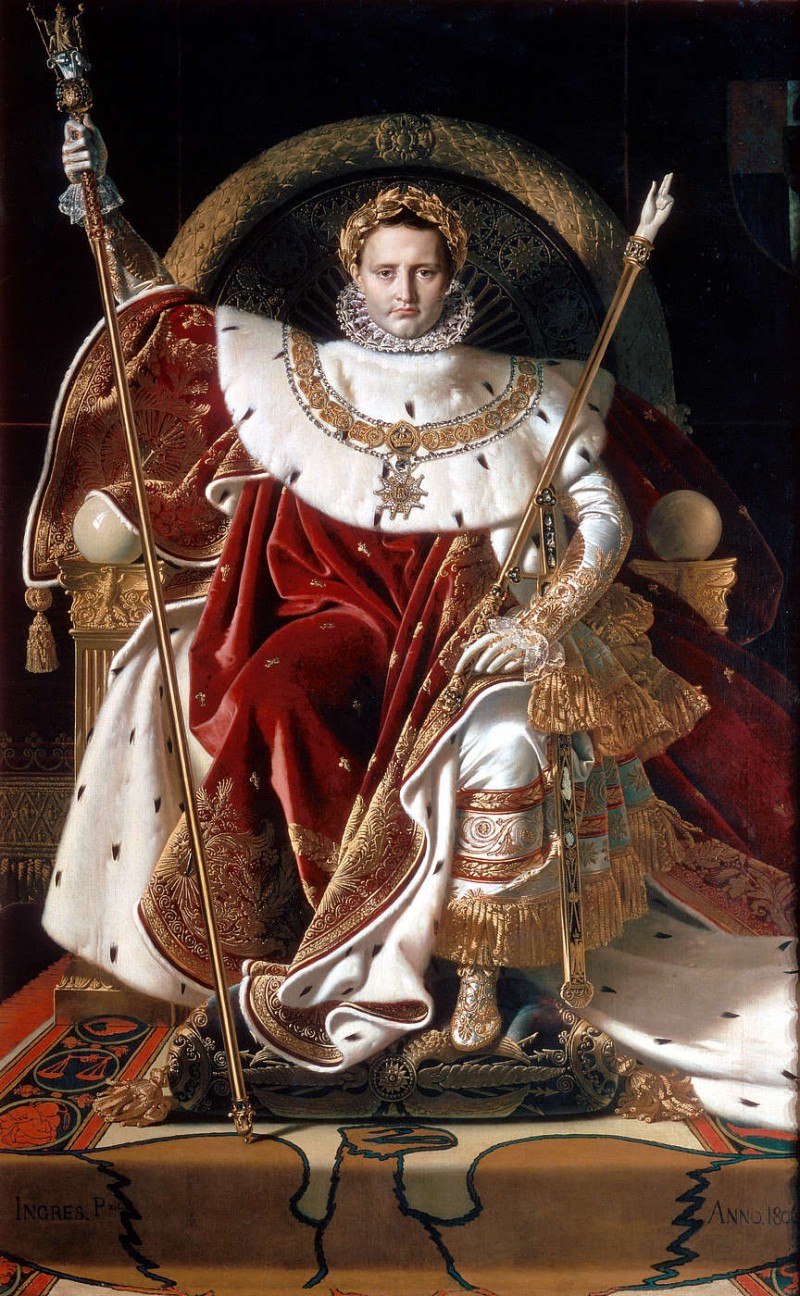 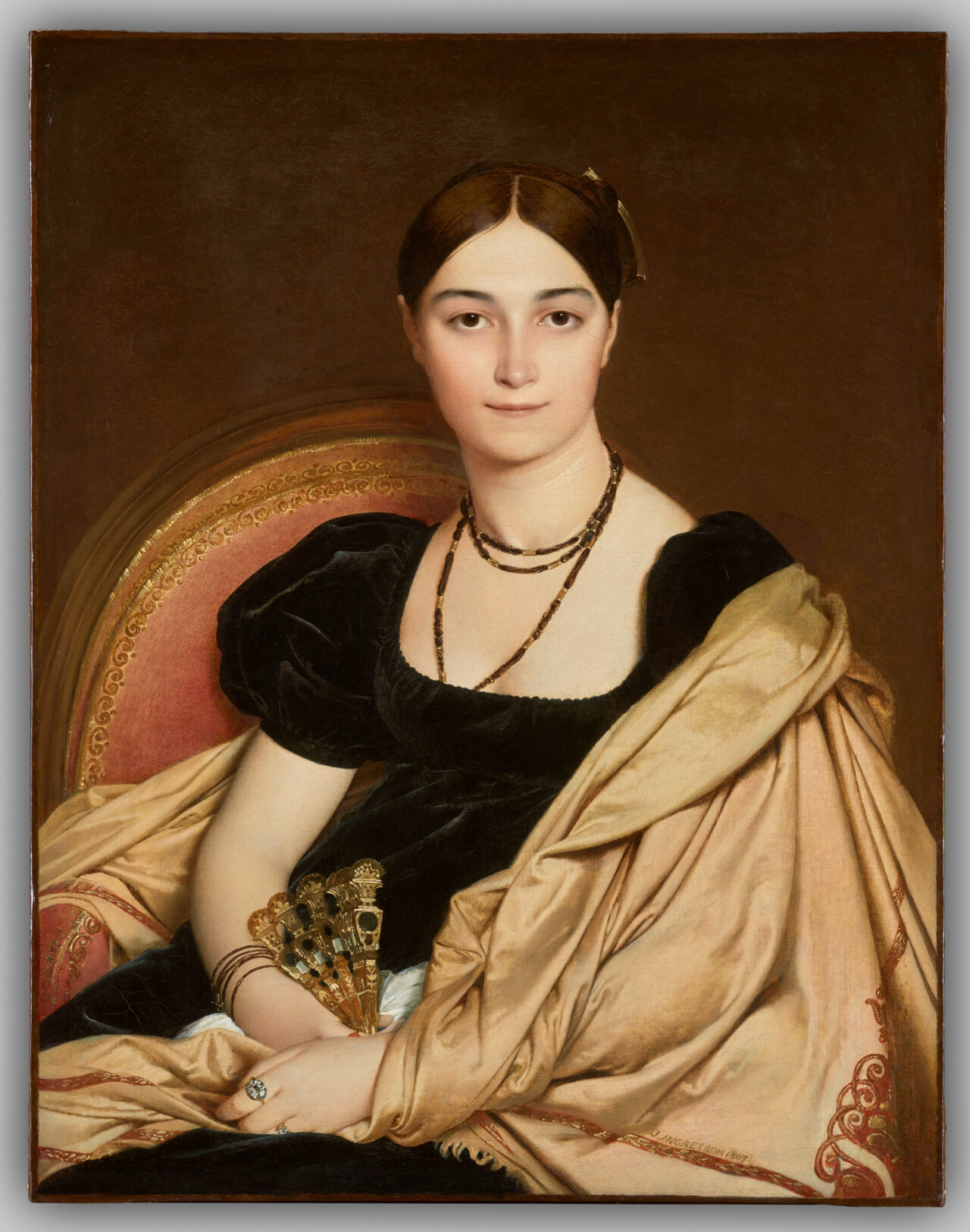 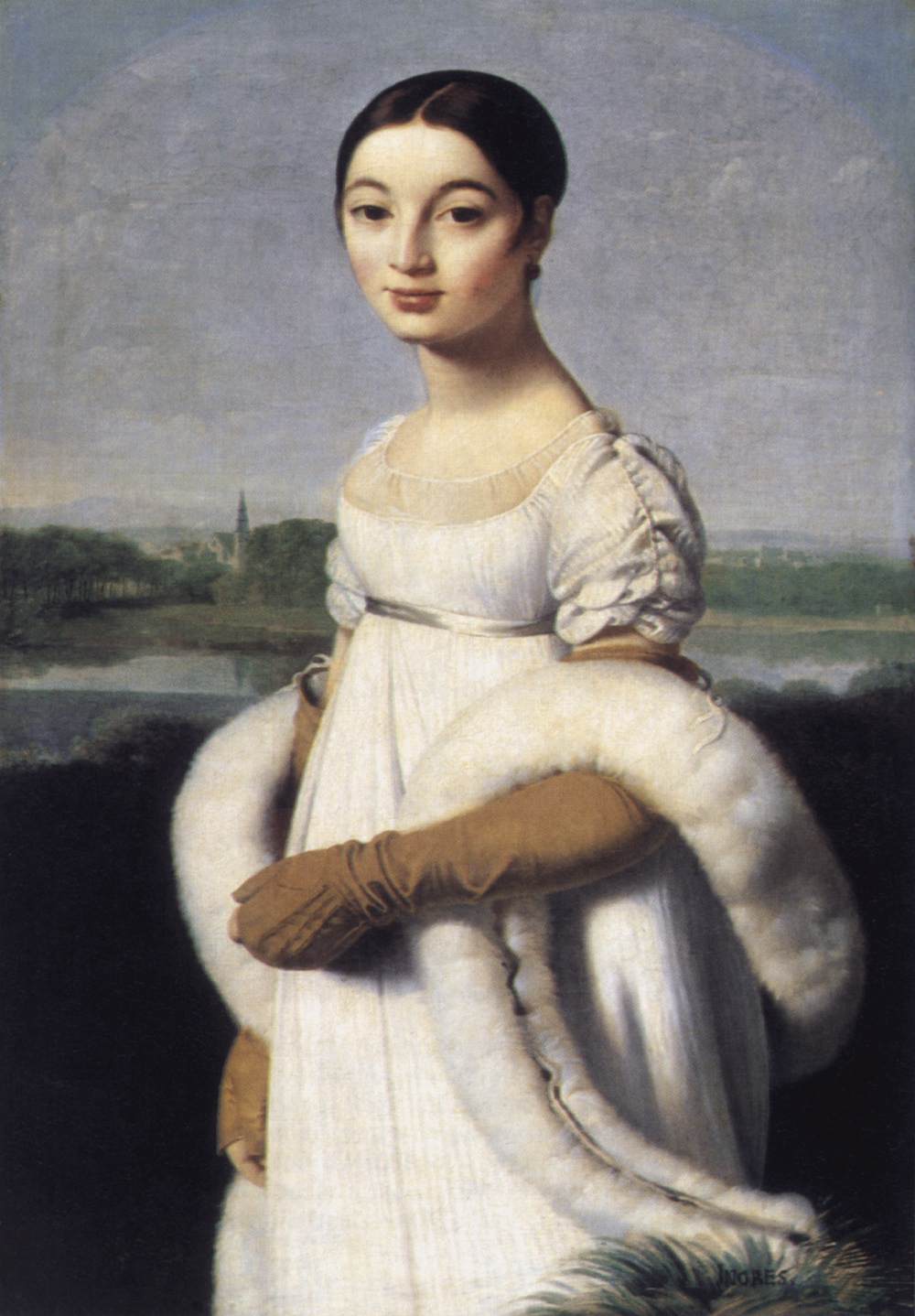 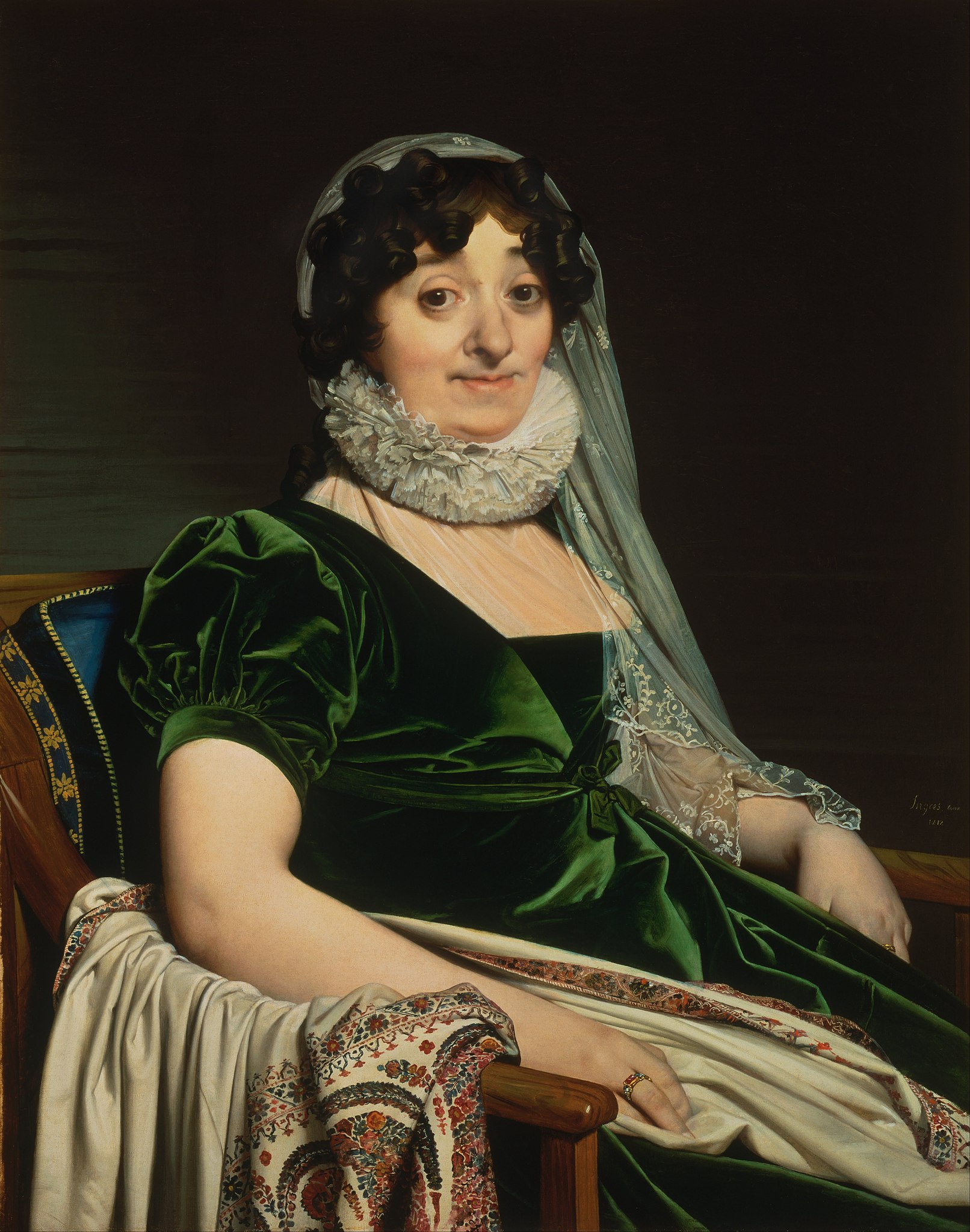 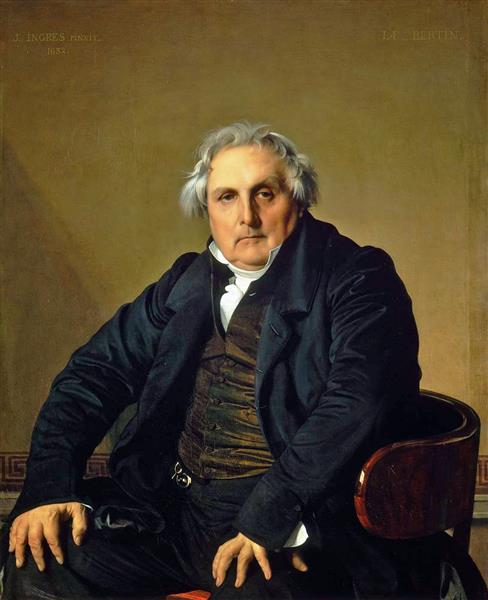 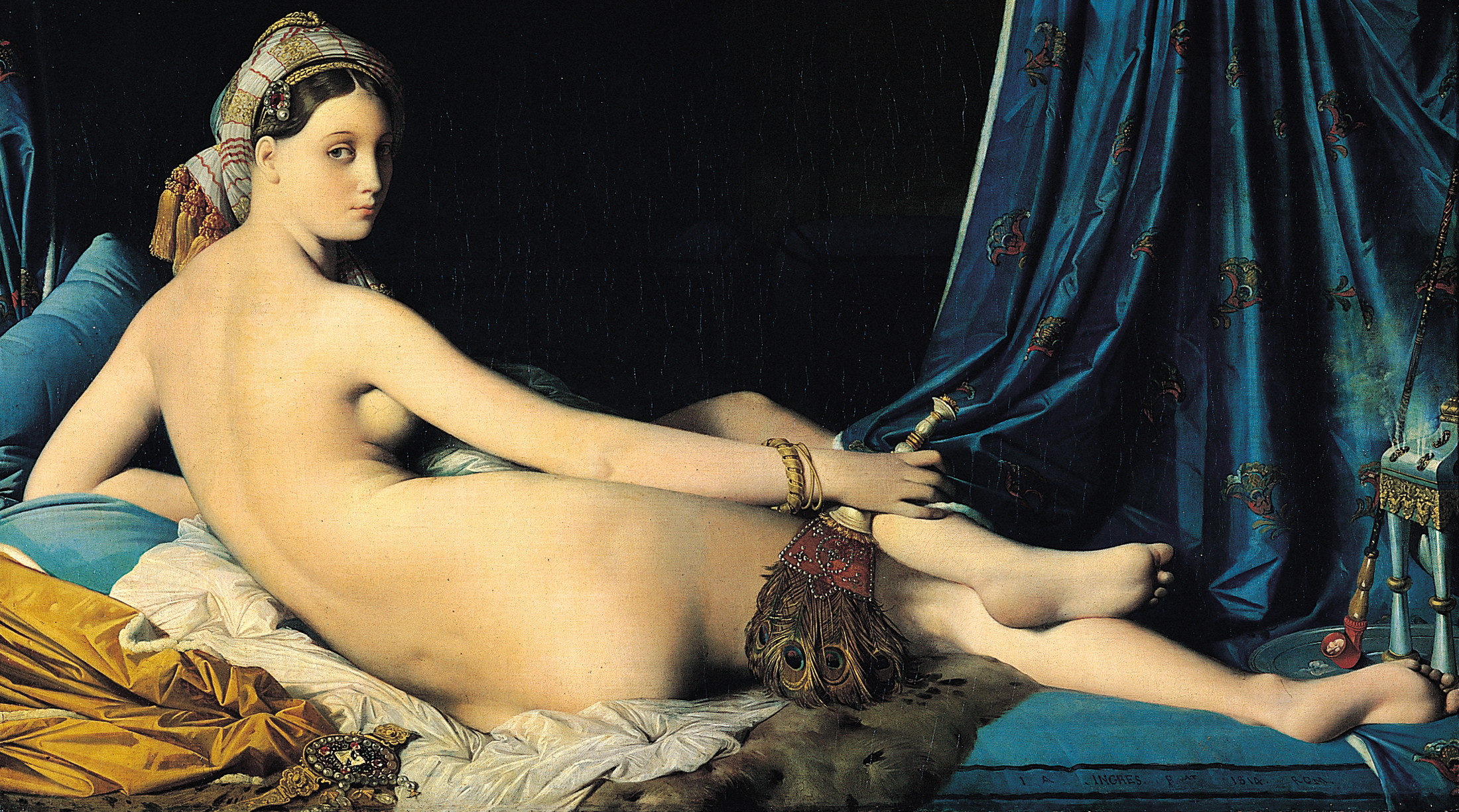 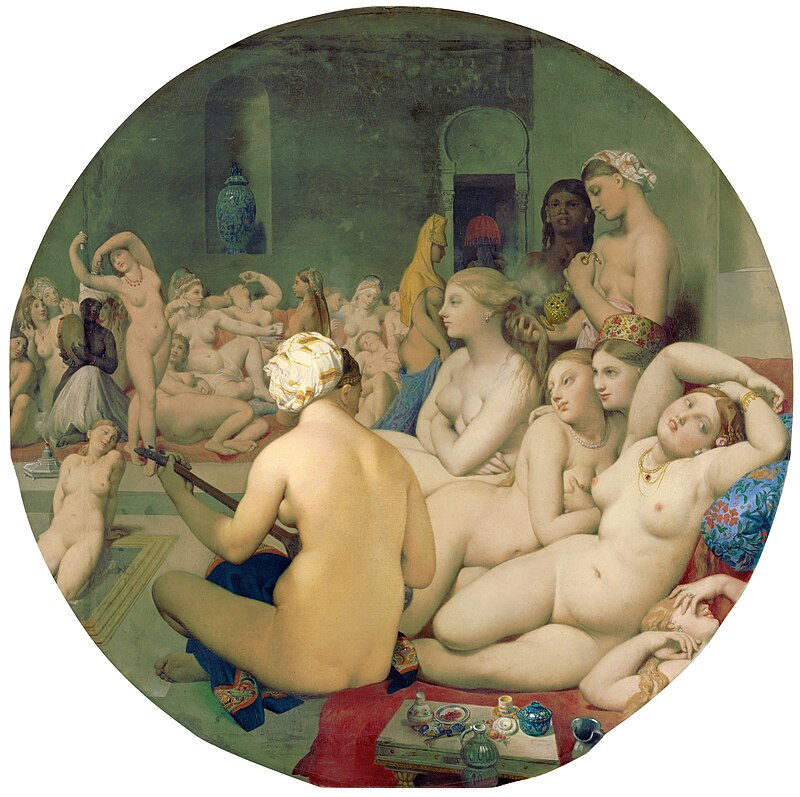 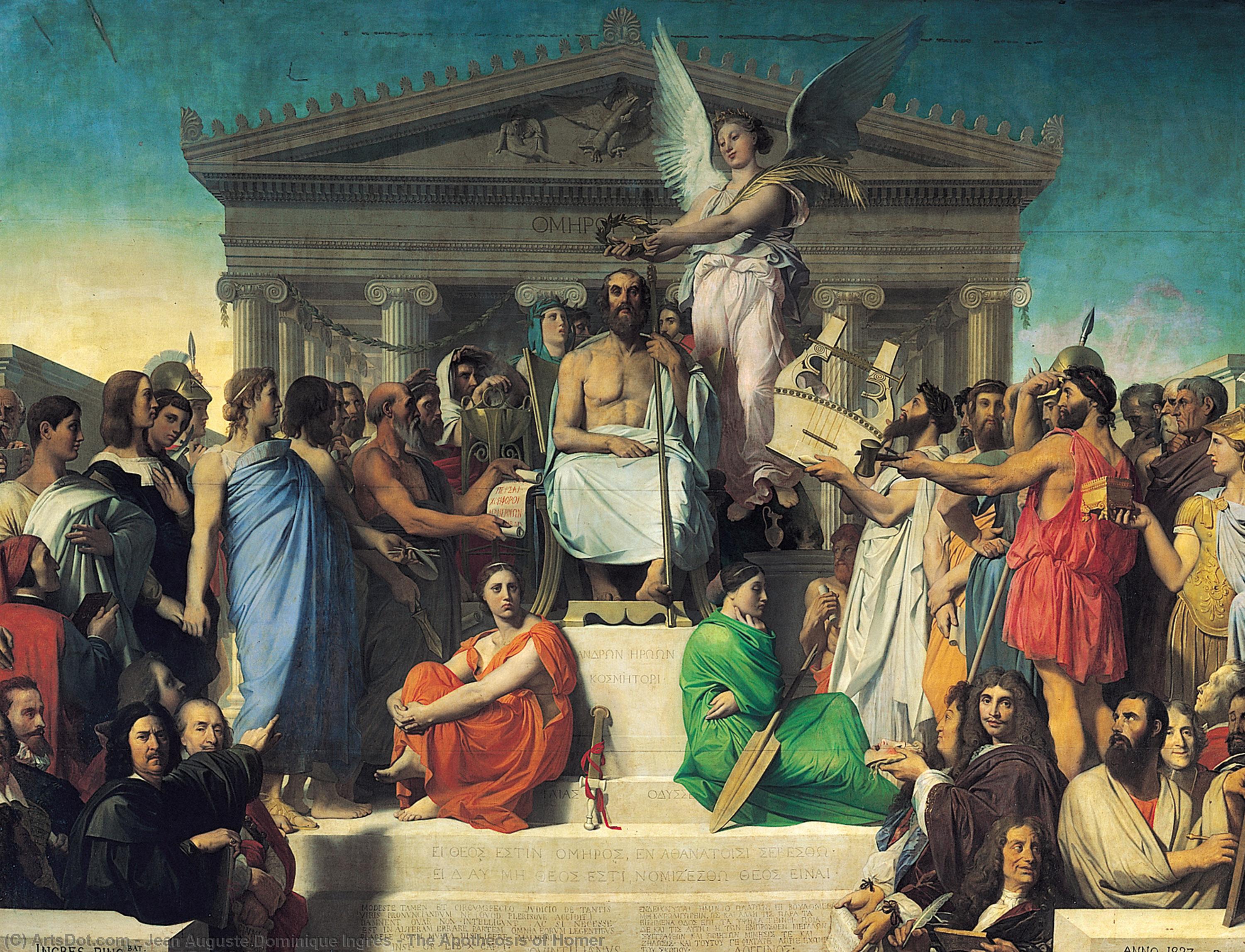 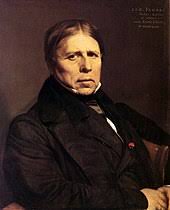 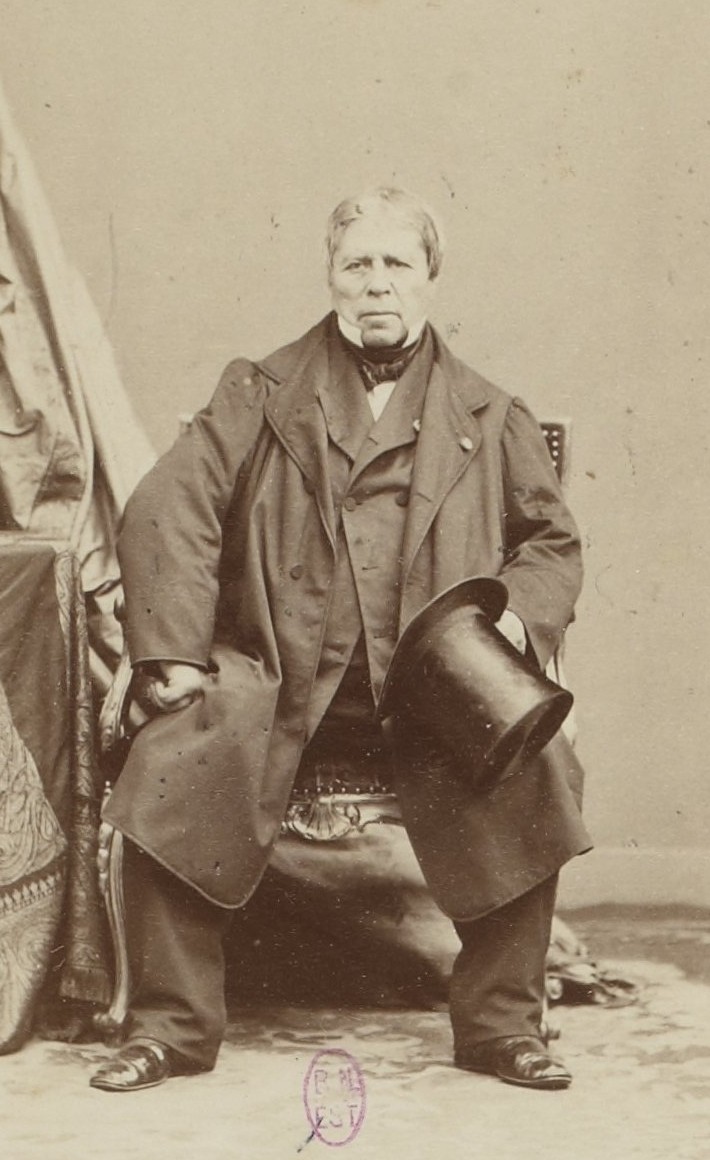